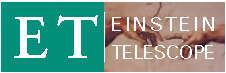 CB & SSB09.05.2024
Eugenio Coccia
1
ET Collaboration today

ET Collaboration is two years old 
(since 8 June 2022)

1662 Members 
239 Institutions
28 Countries
88 Research Units
Committees under the Services and Standard Board.
Project Program Committee (PPC)
 Early Career Scientists Support Committee (ECSS)
Member Conduct and Ethic Committee (EMCC)
Speakers and Awards Committee (SAC)
Editorial Committee (EC)
Elections, Voting and Membership Committee (EVMC)
Meetings and Symposia Committee (MSC)
Communications and Education Committee (CEC)
Bylaws Update Committee (BUC)
Search committee:

Patrice Verdier 
Lluisa-Maria Mir
Ik Siong Heng
Archisman Ghosh
Harald Lueck
4
On behalf of the entire Collaboration Board I want to thank all the candidates who agreed to get involved.

SSB Chairs list:
Project Program Committee (PPC) - Ettore Majorana (Roma) 
Early Career Scientists Support Committee (ECSS) - Anna Green (Amsterdam) 
Member Conduct and Ethics Committee (EMCC) - Monique Bossi (Perugia) 
Speakers and Awards Committee (SAC) - Luca Naticchioni (Roma) 
Editorial Committee (EC) - Paola Leaci (Roma) 
Election, Voting, and Membership Committee (EVMC) - Mariafelicia De Laurentis (Napoli) 
Meetings and Symposia Committee (MSC) - Jessica Steinlechner (Maastricht) 
Communications and Education Committee (CEC) - Susanne Milde (Hannover) 
Bylaws Updating Committee (BUC) - Harald Lück (Hannover)
“The general guidelines for the SSB are the following:

• Each committee may include ex-officio members;
• The number of members in each committee is adjusted by the CB at the time of renewal depending on the upcoming tasks;
• With the exception of ex-officio members, an ET collaborator can only be a member of one SSB committee and should not be responsible for another board (ISB, OSB, EIB, SCB);
• Each SSB Chairperson may choose a Deputy among the members of the committee;
• SSB members should remove themselves from discussions in which they have a direct or indirect conflict of interest unless the Chairpersons of that Board (or the CB chair) request otherwise.

The Chairpersons of each SSB regularly report to the Collaboration Board.”
6
The CB chair, the SP and the Chairperson of each committee propose the list of SSB members for endorsement by the CB. 

It is the responsibility of the CB to ensure a fair representation of the ET Collaboration diversity in the SSB memberships.”
7
Agenda CB Meeting 13.05.2024
Introduction by the CB Chair

Presentation of two new Research Units

Report from the EB by the Spokesperson

On the formation of the Standard and Service Board Committees 
-  AOB
8